UK Covid-19 Inquiry: Emotional Support
Procurement requirements
Objectives of this session
Help potential suppliers understand our requirements
The Covid-19 pandemic impacted a huge number and range of people across the UK. The Inquiry wants to hear from as many people as possible from diverse groups across the UK. The scope of the Inquiry's emotional support requirements is, therefore, extensive and complex. The Inquiry aims to provide as much information regarding the emotional support requirements as possible to assist potential suppliers in developing robust bids.
Provide opportunity for supplier input
The Inquiry’s Support and Safeguarding team have developed an emotional support model that they believe will support those who have been impacted due to their interaction with the Inquiry. However, we are looking for your input to highlight any areas of concern, potential pitfalls and areas for improvement.
‹#›
UK Covid-19 Inquiry overview
The UK Covid-19 Inquiry is an independent, statutory inquiry, established by the Prime Minister to examine the UK's preparedness and response to the Covid-19 pandemic and to learn lessons for the future. 

The Inquiry is Chaired by Baroness Heather Hallett, a former Court of Appeal judge. The Inquiry has been established under the Inquiries Act (2005). This means that the Chair will have the power to compel the production of documents and call witnesses to give evidence on oath.

The Inquiry will examine, consider and report on preparations and the response to the pandemic in England, Wales, Scotland and Northern Ireland.
‹#›
Inquiry’s workstrands
Hearings (witness and Core Participant support needs, public attendees)

Our listening exercise - 
Every Story Matters  
Online submissions
Targeted research
Community events
Engagement/Comms activity 
Commemoration tapestry work
Impact films
Media case studies 
User/people-affected consultation
‹#›
Support models
Purpose of Emotional Support
There is a risk that as people engage with us and share their experiences, they may be distressed or negatively impacted unless we take steps to reduce or mitigate this risk.

The Inquiry has pledged to be trauma-informed across all of its work. That means seeking to reduce the risk of retraumatisation to people who are engaging with the Inquiry. 

Emotional support is one of the key ways of reducing retraumatisation by offering timely, sensitive, psychologically informed emotional support to people engaging with the Inquiry’s work.
‹#›
Emotional support is not counselling or therapy. 

The focus is on facilitating the person’s engagement with the Inquiry, creating support plans, facilitating stabilisation, providing psychological containment and facilitating the person’s journey through their engagement process.
‹#›
Support Models
The emotional support offered to members of the public engaging with the Inquiry should be tailored around the type of engagement and its duration. 

For example, a targeted research interview, an online form submission, attendance at a community event for ESM, a focus group - these all have different emotional asks of people and require different responses. 

As a principle, we would want to offer The UK population who engage with us some form of supportive offer that goes beyond signposting, estimated at c.170,000 people
‹#›
Who requires support?
Support for the Inquiry
We intend to provide the offer of emotional support for everyone engaging with the Inquiry. This engagement will occur through three main routes:
Public Hearings
People will engage with the Inquiry through public hearings, whether that be as a witness or a member of the public attending hearings
Every Story Matters (ESM)
The Inquiry will use it’s Listening Exercise, Every Story Matters to gather people’s experiences of the pandemic through online form submission, targeted research (whereby specific demographic groups are targeted to give opportunity to tell their story), commemoration activity and engagement events.(events throughout the UK)
Inquiry Staff
Inquiry staff will be exposed to potentially distressing materials throughout the lifetime of the Inquiry.
‹#›
[Speaker Notes: Main strands but also will have ad hoc - eg coming in through correspondence]
Emotional support Procurement
Contract Terms
There will be three separate contracts awarded within this procurement and they will be broken into three Lots.

The initial contract term for each contract will be for a 1 year period. Each contract will include the option for the Inquiry to extend the contract by increments of between 6 and 24 months, up to a maximum overall contract term of 4 years (1+3). The supplier shall be provided with a minimum of (3) months written notice in respect of contract extensions or contract termination.
‹#›
[Speaker Notes: Jack]
Procurement Summary
Accessibility 
A core requirement for all Lots explained in greater detail throughout the presentation.  The Inquiry would like input from suppliers as to the achievability and models we can utilise to deliver.

Lot 1: Tier 1 Digital emotional support service 

Lot 2: Tier 2 Phone based and face to face emotional support (inc alternative route for digitally excluded) 

Lot 3: Staff-related tender for reflective practice, 1:1 emotional support/debriefing for staff
‹#›
Support model
Lot 1 - Tier 1 support: Global Digital Offer
Accessible: Parity of offer for those who cannot access online
Lot 2 -Tier 2 support: Enhanced offer, phone based support. Tailored to the distress and method of engagement
Lot 3: Staff Training and Support
‹#›
Lot 1
Tier 1 overview
Tier 1 of our support model - Digital service offering
Fully Managed Service including planning, delivery and reporting
Website development and implementation with easy to navigate, downloadable psychoeducation materials including advice, self guided resources. 
Website support service
Text based support service (without internet) and/or other innovative solutions to support delivery of emotional support and meet accessibility requirements appropriate to the market
‹#›
Tier 1 considerations
Triaging - We would like to understand how suppliers will work together through the referral processes from Lot 1 into Lot 2 contract whilst meeting SLAs and covering legal requirements for both suppliers. I.e. data protection, GDPR. 

Supplier project plan alignment during mobilisation and delivery where there is a co-dependency between Tier 1 and Tier 2.

Safeguarding issues
‹#›
Tier 1 accessibility
Need to ensure that we have consistency with the Inquiry’s Accessible Communications Policy
People with disabilities who require accessible formats
For people who speak Welsh
For people who do not speak Welsh or English
Digitally excluded - Paper based copies of resources provided by the Inquiry and a one off phone call provided by the supplier of lot 2.
‹#›
Tier 1: Volumes
The Inquiry will only provide indicative volumes but will work with the supplier to plan and agree volumes over a short term period for the purposes of resourcing.  

Planning has been undertaken but volumes are dependent upon participation which could result in low volumes or all of the UK population taking part.

Estimated Volumes 

170,00 people will utilise the web page 
78,000 people will access the SMS text support service. 
18,400 people will access the service more that once (96,400 possible total)

Demand is anticipated to be variable subject to other external influences and the Inquiry will support with volume planning.
‹#›
[Speaker Notes: Claire]
Lot 1: Proposed Pricing
All contracts will be funded by public money and therefore it is imperative the Inquiry can show Value for Money in all aspects of delivery.

Proposed potential pricing elements 

Management and planning costs 
Website design and implementation 
Website maintenance 
Website support service 
SMS support service 
Referral process
‹#›
[Speaker Notes: Jack]
Lot 2
Tier 2 overview
Emotional support via telephone, video call (or face to face, if at a community event, hearing), offering: psychological safety building, support plans, containment, risk assessment where needed. 
Pathway from Tier 1 to Tier 2 for ESM participants who are significantly distressed by their engagement.
Everyone could be given the details of the website for resources but some individuals engaging with the Inquiry would go straight into the Tier 2 level: 
Direct entry pathway into Tier 2 enhanced support for: 
ESM Targeted Research ppts 
People engaging in focus groups or activity that is inviting recollection of traumatic events
Hearings related support - witnesses and CP model from this Tier
‹#›
[Speaker Notes: Claire]
Lot 1
Digital support offer 
Web resources
Text-based support service
Online submission
Phone-based submission
ESM
Targeted Research
Accessible - Lot 2
Parity of offer for those who can’t access digital support
F2F support in situ
Community Event ESM
Referral pathway into Lot 2
On the day support for anyone
Lot 2 - Advanced Support offer
Parity of offer for those who can’t access digital support
Witness support
Hearings
Lot 1 promoted at the earliest opportunity for everyone
CP Support
Models
ESM Lot 1 Referral: 2-3 follow calls / call back arrangements
This could be extended in cases of increased distressed by their engagement with is but would need case discussion and clearance rational 
ESM phone-based submission likely need to go straight to Lot 1 accessible
Commemoration-related
Witnesses and CPs: Promote Lot 1 for all but promote additional offer
Pre, during and post evidence support for witnesses
CP support offer for those identified as having higher levels of distress around engagement will include calls and can be extended to cover the period of their engagement with us.
Tapestry

Impact Filming
Commemoration activity: Tripartite model, physical or virtual presence of a support worker on the day of interview or filming
TBC: Subject Access requests
Step 1: Signpost to Lot 1 unless complaint or complexity then jump  straight to Lot 2
ESM Research: Offer of tripartite model
One call pre, support on the day of interview and follow up call
[Speaker Notes: Bekah]
Tier 2 Pathway 1: ESM participants
Participants who engage with the digital offer but are identified as needing more support - eg. they are very distressed by their engagement with the Inquiry and have limited support around them. 
Participants who are sent straight to Tier 2 for support after ESM - eg. we know that they are already distressed. 
Participants may potentially come in proactively prior to engaging with ESM, or reactively post-sharing. 
Establish clear “referral” criteria for support required from Inquiry interaction.
Lot 1 and 2 suppliers will require a collaborative approach for referrals across the two tiers of support.
‹#›
[Speaker Notes: Bekah]
Tier 2 Pathway 2: ESM Targeted Research participants
Participants contacted to take part in targeted research are offered a three stage support model that could be provided by the Tier 2 team.  
Preparation 
On the day of the research interview
Follow up 
Preparation and follow up likely telephone based, on the day could be F2F if interviews were held in person or via telephone/video if remote 
Currently opt in, this would become an opt out model
‹#›
[Speaker Notes: Bekah]
Tier 2 Pathway 3: Hearings related
This Tier 2 service would also provide the telephone/video support to witnesses and some Core Participants engaging in hearings. 
Witnesses - 3 part model for hearings events and statement taking - 
Preparation 
On the day of the event
Follow up 
Core Participants may need an enhanced offer/have opportunity to dip in and out of support - they would be offered Tier 2 support as and when distress related to engagement, that cannot be managed within Tier 1, is identified. Referrals into this may come through the Lot 1 supplier or from Inquiry staff.
‹#›
[Speaker Notes: Bekah]
Tier 2: Volumes
The Inquiry has provided indicative volumes which may fluctuate across the lifetime of the Inquiry.  Whilst the Inquiry will not promise volumes it will work with the supplier, planning and using Management Information to plan volumes in advance.
 
We estimate around 5700 users will access the enhanced support offer. 

An additional number of users will utilise a version of this support offer as an alternative route to the digital offer of text chat - i.e. a one off support call rather than the tripartite model. We estimate around 6800 people may access this element of the offer.
‹#›
Tier 2: Volumes
Spread across the lifetime of the Inquiry this could look like 118 people pcm accessing the tripartite model of support and 141 people pcm needing one-off calls as an alternative route to the digital offer. 

Support staff presence at events: 

There will be 300 community events across the 4 years, roughly at a rate of 3 per week. Some will be virtual, others will be in person across the four nations, however, they will be grouped geographically.

Approx 65 weeks of hearings (6 weeks in 2023/24, 25 weeks in 2024/25, 25 weeks in 2025/26 and 9 weeks in 2026/27) - presence of 2-4 support staff at each hearing day
The majority of hearings will be in London but some will be across all 4 nations in UK
‹#›
Lot 2: Proposed Pricing
All contracts will be funded by public money and therefore it is imperative the Inquiry can show Value for Money in all aspects of delivery.

Proposed potential pricing elements for consideration

Management and planning costs
Phone Line access
Telephone/video support sessions
F2F support (e.g. for hearings, ESM events etc.)
‹#›
Lot 1 & 2 Key Performance Indicators
Key performance indicators are measures to help  drive performance within delivery of our strategic objectives alongside service credits (a financial amount) that will be deducted when KPI targets are not met  

We welcome experienced advice to allow us to implement sustainable and achievable KPIs.
Key areas of consideration will be:

Service performance measures i.e. time, quality.
Accessibility of delivery i.e. quality 
Service response rates
‹#›
[Speaker Notes: Rachel]
Lot 3
[Speaker Notes: Claire]
Lot 3: Staff Support
Inquiry staff will come into contact with people and materials that could potentially cause distress (e.g. evidential documents, witness testimony etc.) and therefore require additional emotional support beyond the standard employee assistance programs. 

The supplier would be expected to deliver:

Group reflective support
1:1 emotional support

This staff offer will not be mandatory but group attendance will be heavily promoted.
‹#›
Group Reflective Support
The purpose of reflective practice groups is to support Inquiry staff and mitigate against the potentials of burnout, compassion fatigue, and traumatic stress, which we know can occur when working in proximity to trauma.
We will be asking a supplier to provide a structured, facilitated safe space for staff to explore the impact of the work they are undertaking to enable reflection and reflexivity and support building professional resilience.
Through guided reflective discussions of experiences, events, and contexts, it is possible to recognise, explore, challenge, and separate personal/collective worldviews and biases thus enriching the work of the Inquiry and supporting our commitment to promote inclusivity, celebrate diversity, and reduce barriers to accessibility, as well as to manage staff wellbeing.
‹#›
1:1 Staff Support
We recognise that there will be some instances where the existing departmental Employee Assistance Programme is unable to meet the need. 
We are looking to identify a supplier who could provide additional 1:1 emotional support for complex needs of staff in these cases.  
For example, this may include 1:1 de-briefing sessions for individual members of the team working directly on Inquiry work to commemorate those who died during the pandemic.
‹#›
Lot 3: Volumes
The Inquiry will not promise volumes and indicative volumes may fluctuate across the lifetime of the Inquiry.  The Inquiry will aim to mitigate fluctuations in volumes by working with the supplier and planning using Management Information.
 
We anticipate that we will need:

Between 2-4 Reflective Groups to be offered pcm. 

Around 2-8 1:1 sessions per pcm 

Almost all will be virtual delivery; may be opportunity for occasional offer in person.
‹#›
Lot 3: Proposed Pricing
All contracts will be funded by public money and therefore it is imperative the Inquiry can show Value for Money in all aspects of delivery.

Proposed potential pricing elements for consideration

Direct Management, administrative service 
Group Reflective support sessions 
One to one emotional support sessions
‹#›
Lot 3: Key Performance Indicators
Key performance indicators are measures to help  drive performance within delivery of our strategic objectives alongside service credits (a financial amount) that will be deducted when KPI targets are not met  

We welcome experienced advice to allow us to implement sustainable and achievable KPIs.
Key areas of consideration will be:
Regularity and responsiveness to need 
Quality - feedback from staff
‹#›
Feedback and Next Steps
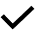 CCS Procurement Process - Bid Pack
‹#›
CCS Procurement Process - Questionnaires
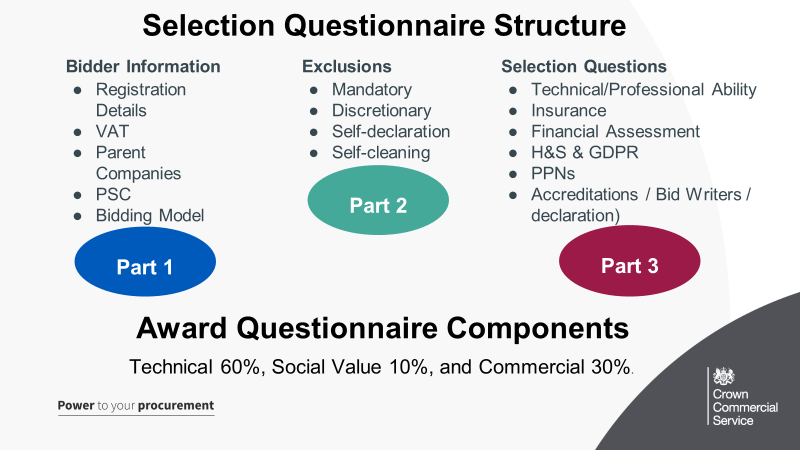 ‹#›
Next steps
Questions and responses from today's sessions will be shared with all suppliers 
A Request for Information will be sent out to all suppliers invited to this call.   Responses will not be shared but may inform the Inquiry strategy and tender.
Anticipated Publication Date (Date ITT pack published) is 10th August, this is subject to finalisation and change - a full timeline of the tender process will be shared with the bid pack
Contract to be signed with winning supplier in early Dec 2023
‹#›
[Speaker Notes: Jack]
Thank you and supplier questions
‹#›